7 Sins of Scaling and other Agile Anti-Patterns
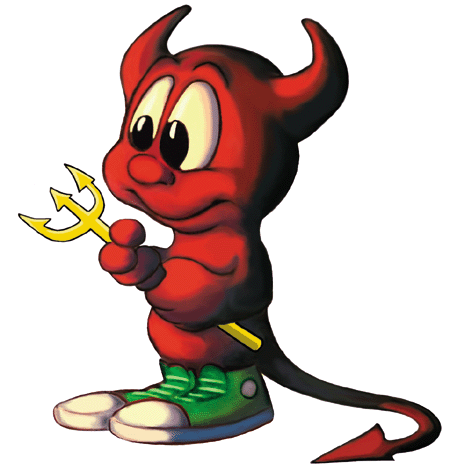 Todd Little
March 2017
@toddelittle
About Todd
Chemical & Petroleum Engineer
30+ Years in Software Development
Founding Consultant at

Executive roles as VP Product Development, Director of Software & Technology


Pioneer and Agile Community Builder
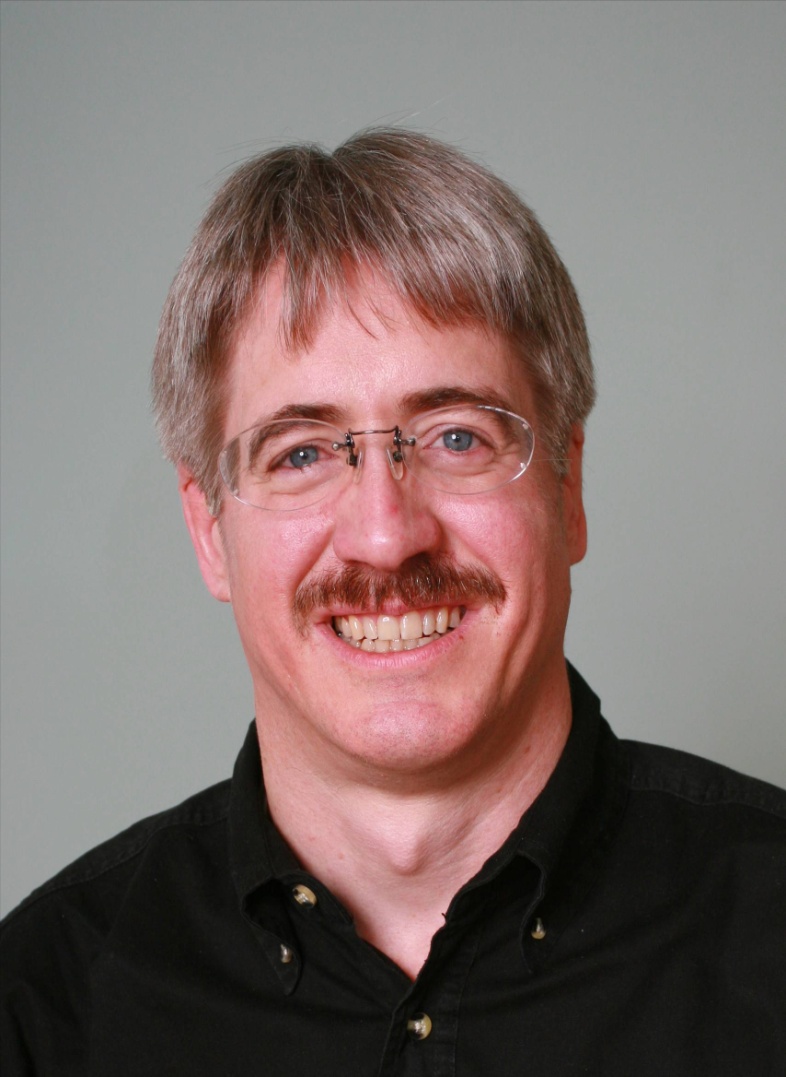 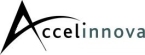 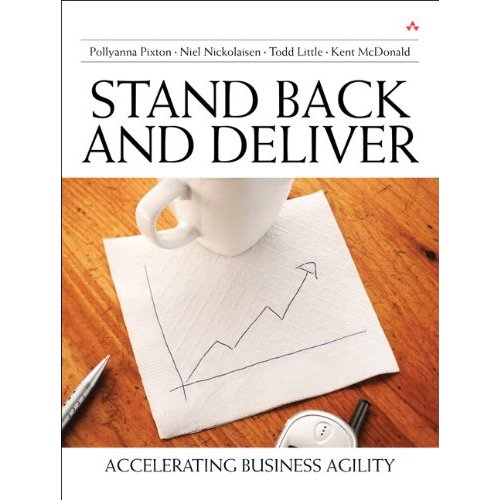 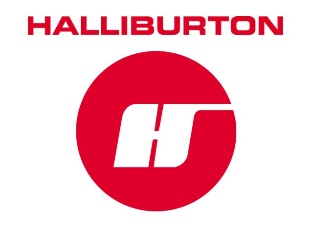 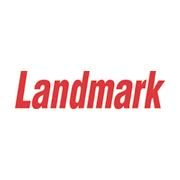 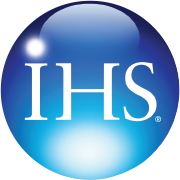 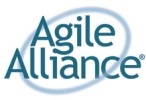 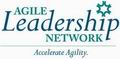 2
Disclaimer
!7
!Sins
!Scaling
Agile Manifesto
Antipatterns
Jim Coplien: “An anti-pattern is something that looks like a good idea, but which backfires badly when applied.”
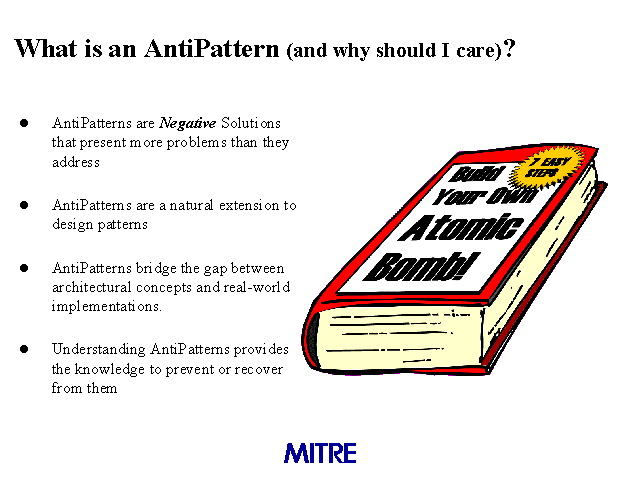 Auditor Manifesto
[Speaker Notes: Sean]
Sinner’s Manifesto
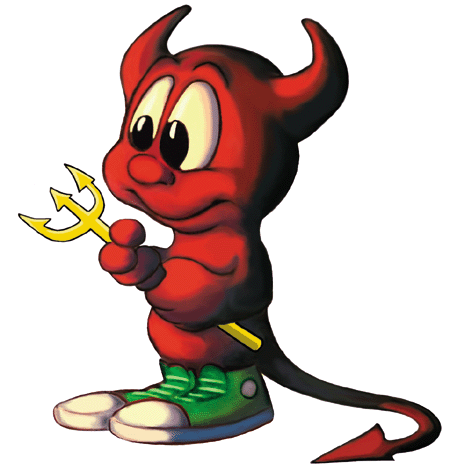 Sample Sin
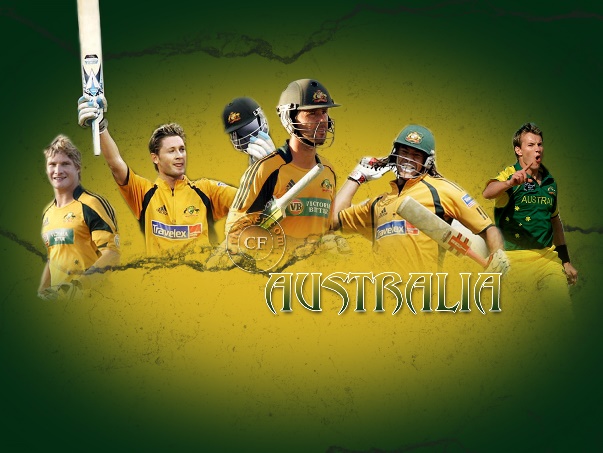 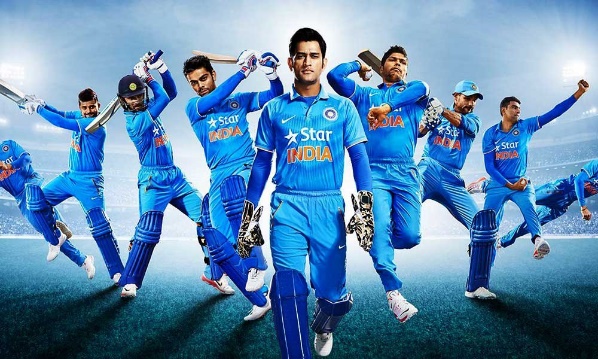 Heresy
Potential Sin #1
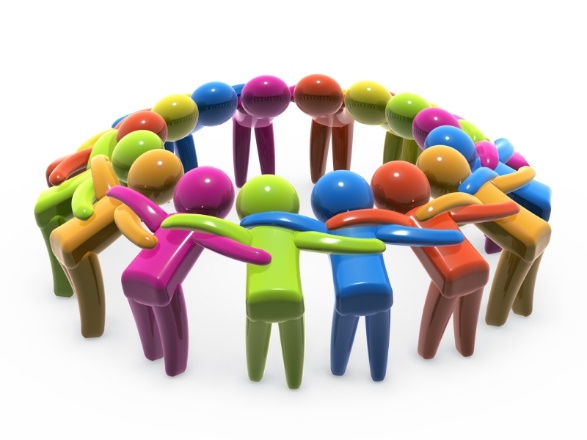 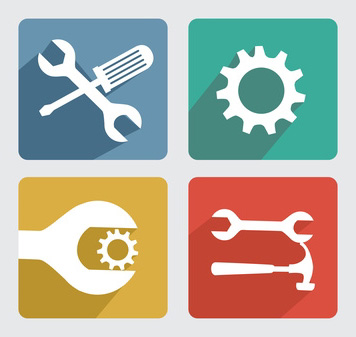 Potential Sin #1: Scaling Processes and Tools Over Scaling Mindset
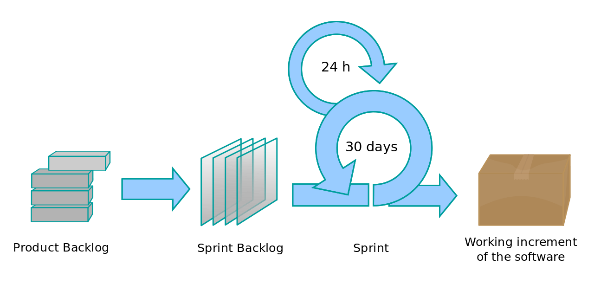 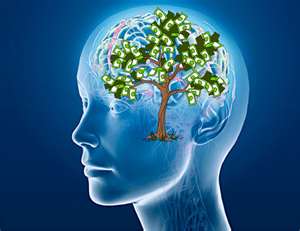 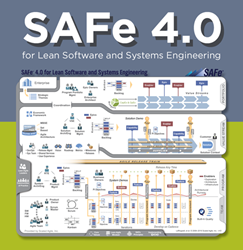 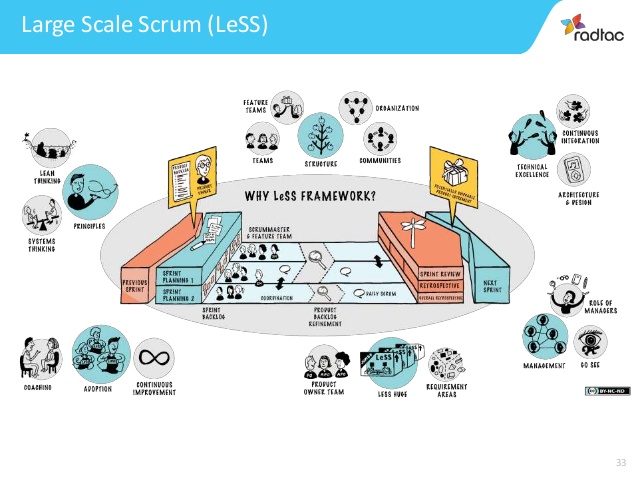 Potential Sin #1: Scaling Processes and Tools Over Scaling Mindset
Where the mindset leverage is
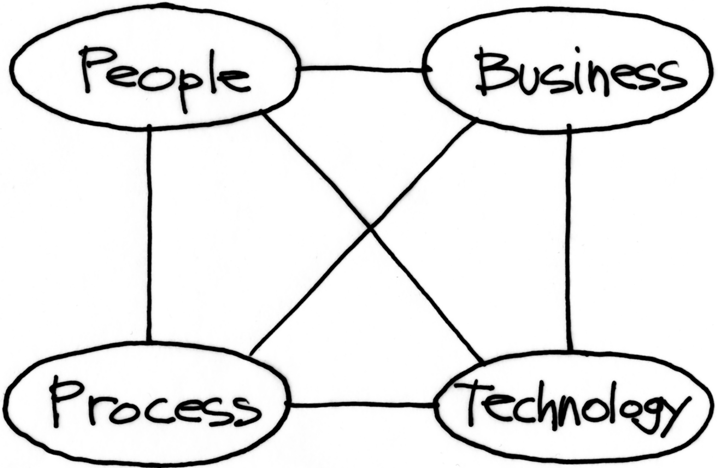 12
Where many agile transformations focus
Potential Sin #1: Scaling Processes and Tools Over Scaling Mindset
Potential Sin #1: Scaling Processes and Tools Over Scaling Mindset
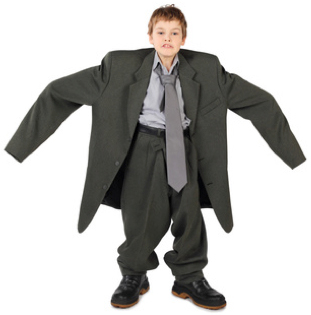 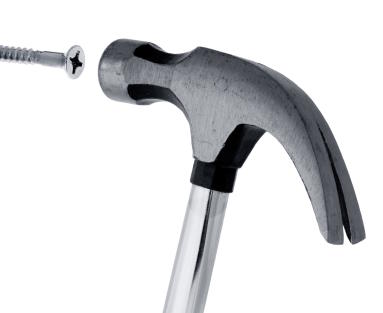 Potential Sin #1: Scaling Processes and Tools Over Scaling Mindset
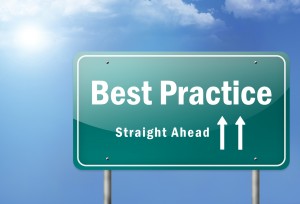 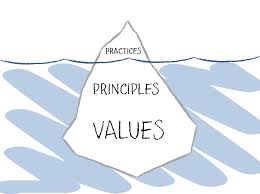 Potential Sin #1: Scaling Processes and Tools Over Scaling Mindset
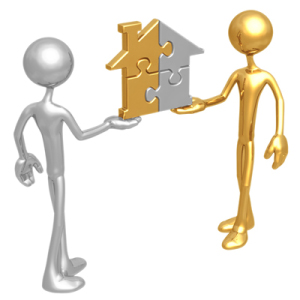 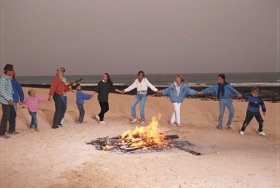 Potential Sin #2
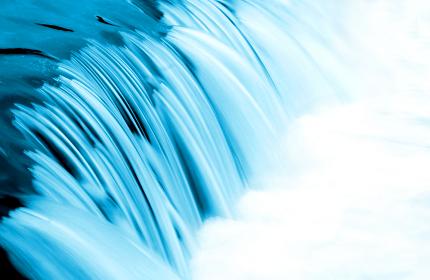 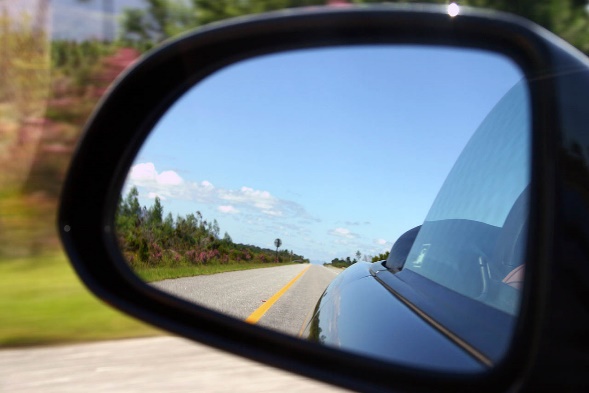 Potential Sin #2: Status over Flow of Value
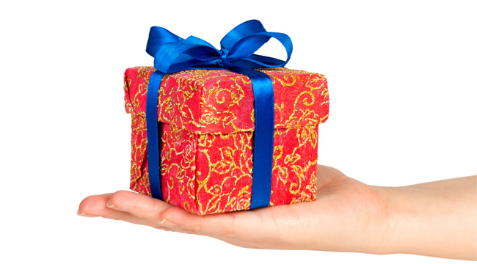 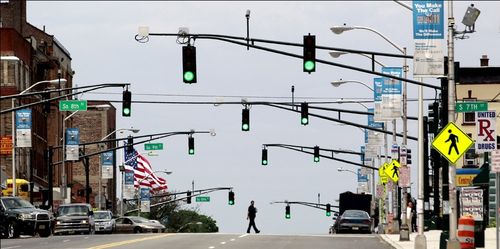 Potential Sin #2: Status over Flow of Value
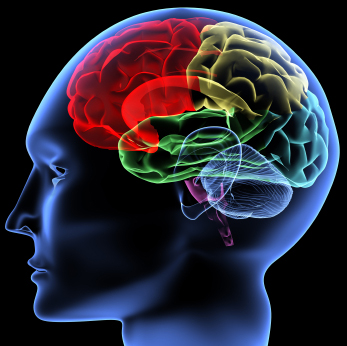 Feedback Loop
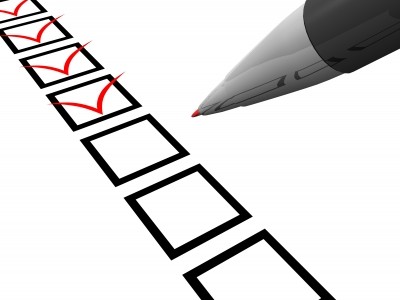 Potential Sin #2: Status over Flow of Value
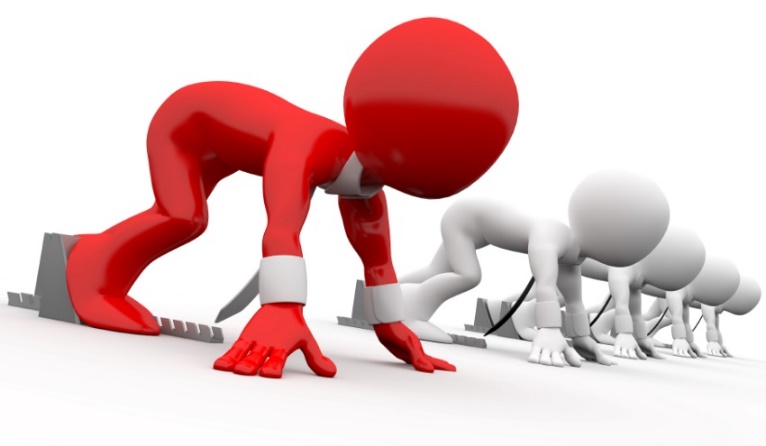 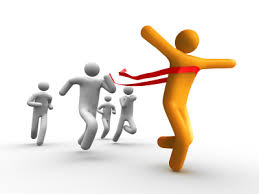 Potential Sin #2: Status over Flow of Value
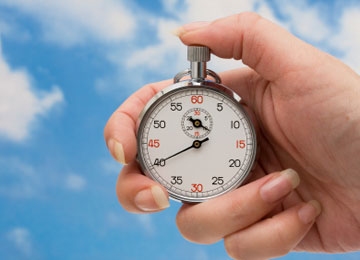 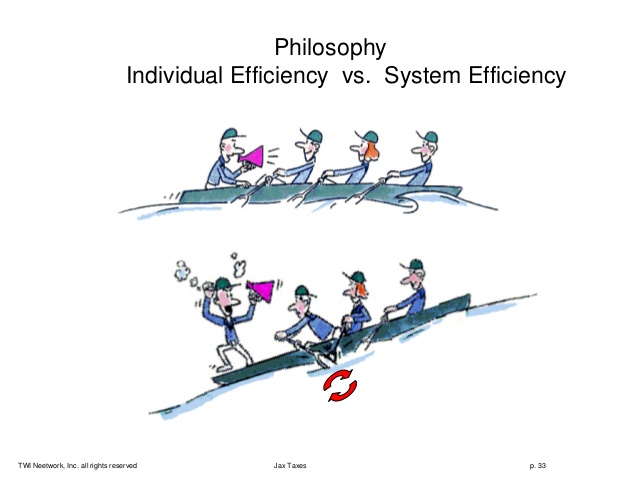 Potential Sin #3
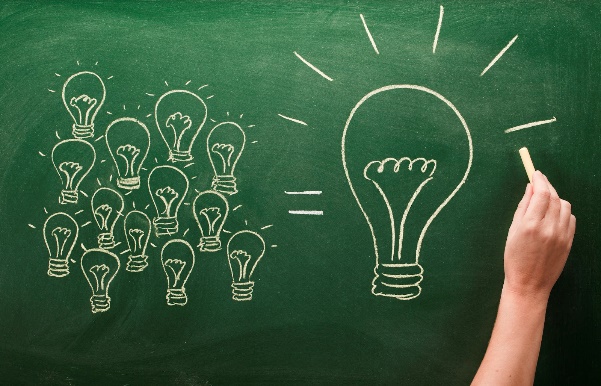 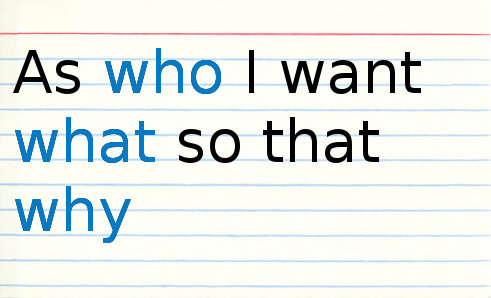 Potential Sin #3: Stories over Strategy
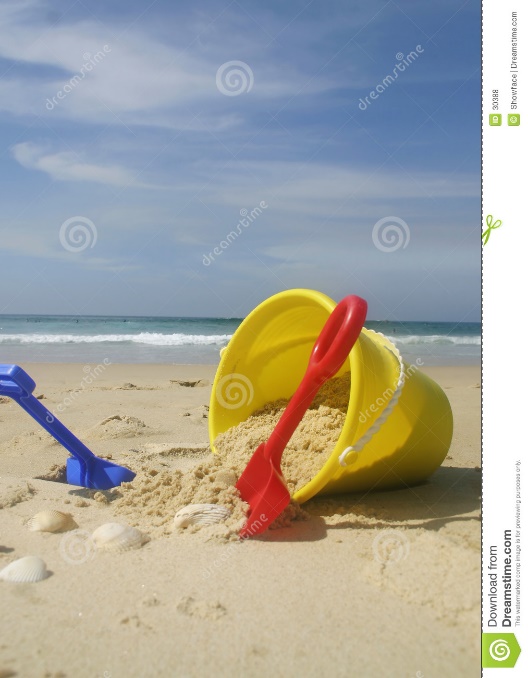 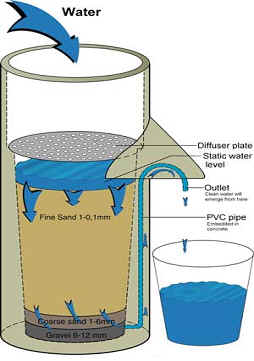 Potential Sin #3: Stories over Strategy
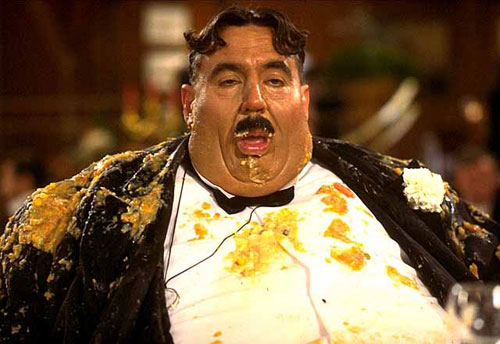 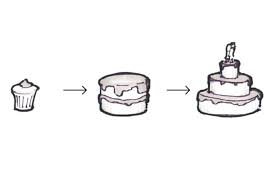 Potential Sin #3: Stories over Strategy
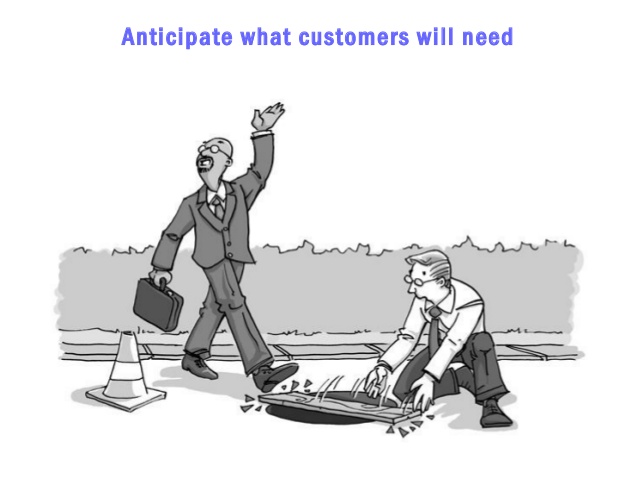 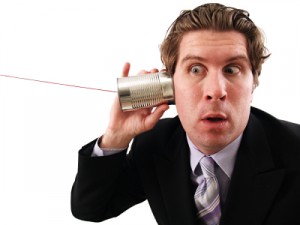 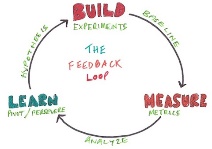 Potential Sin #3: Stories over Strategy
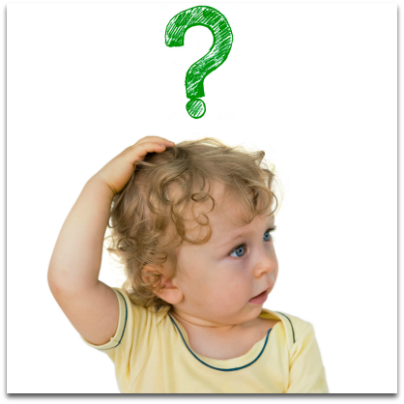 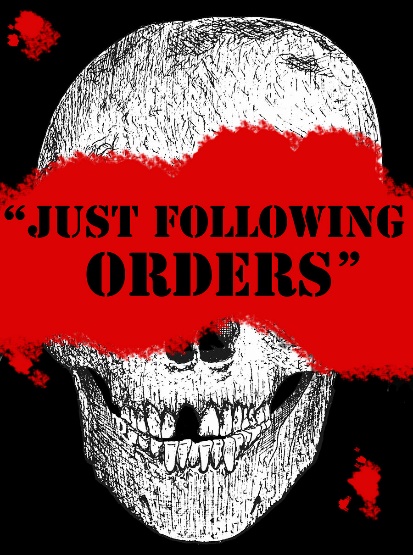 Potential Sin #4
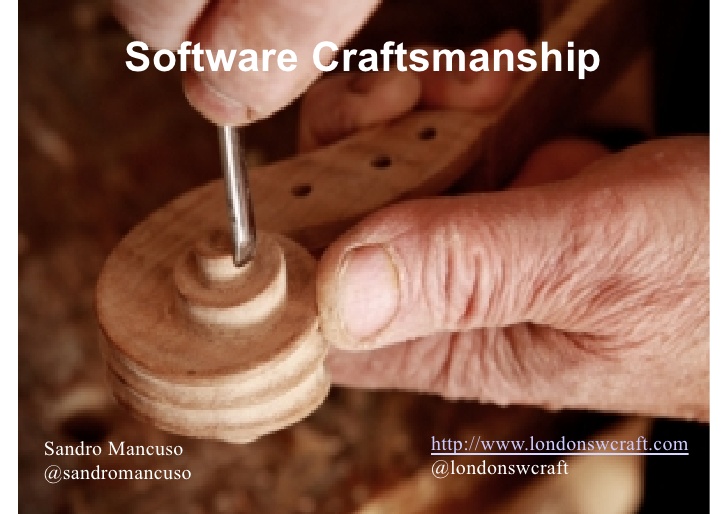 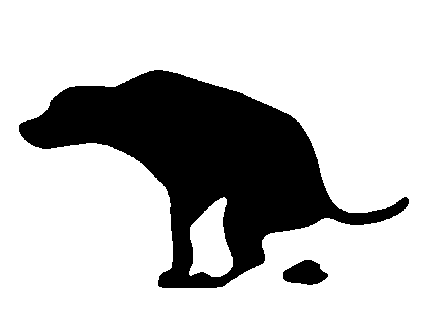 Potential Sin #4: Crap over Craftsmanship
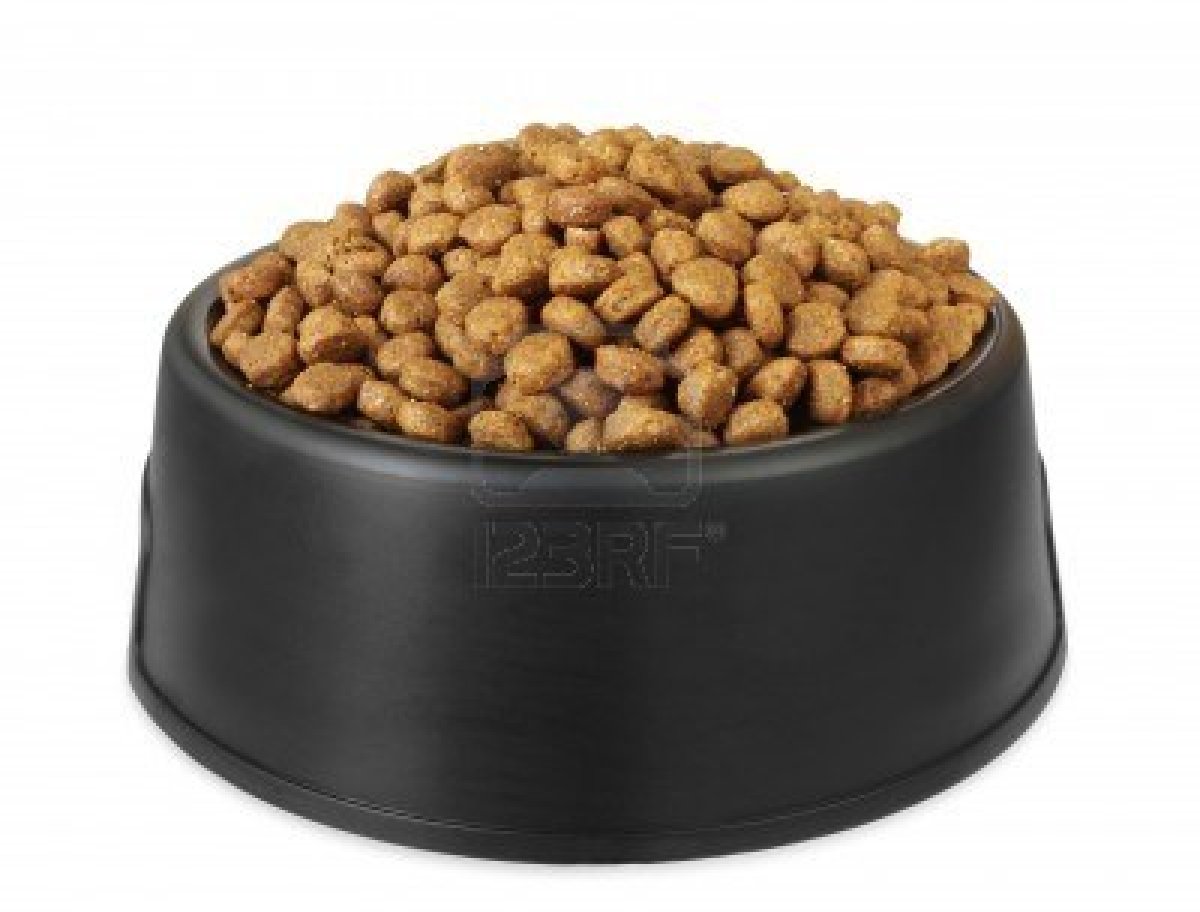 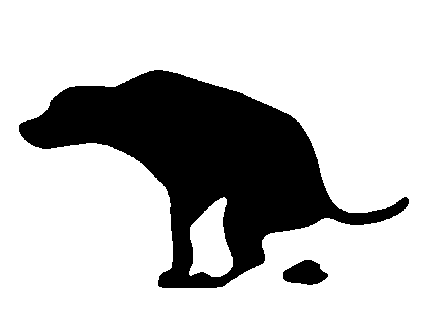 Potential Sin #4: Crap over Craftsmanship
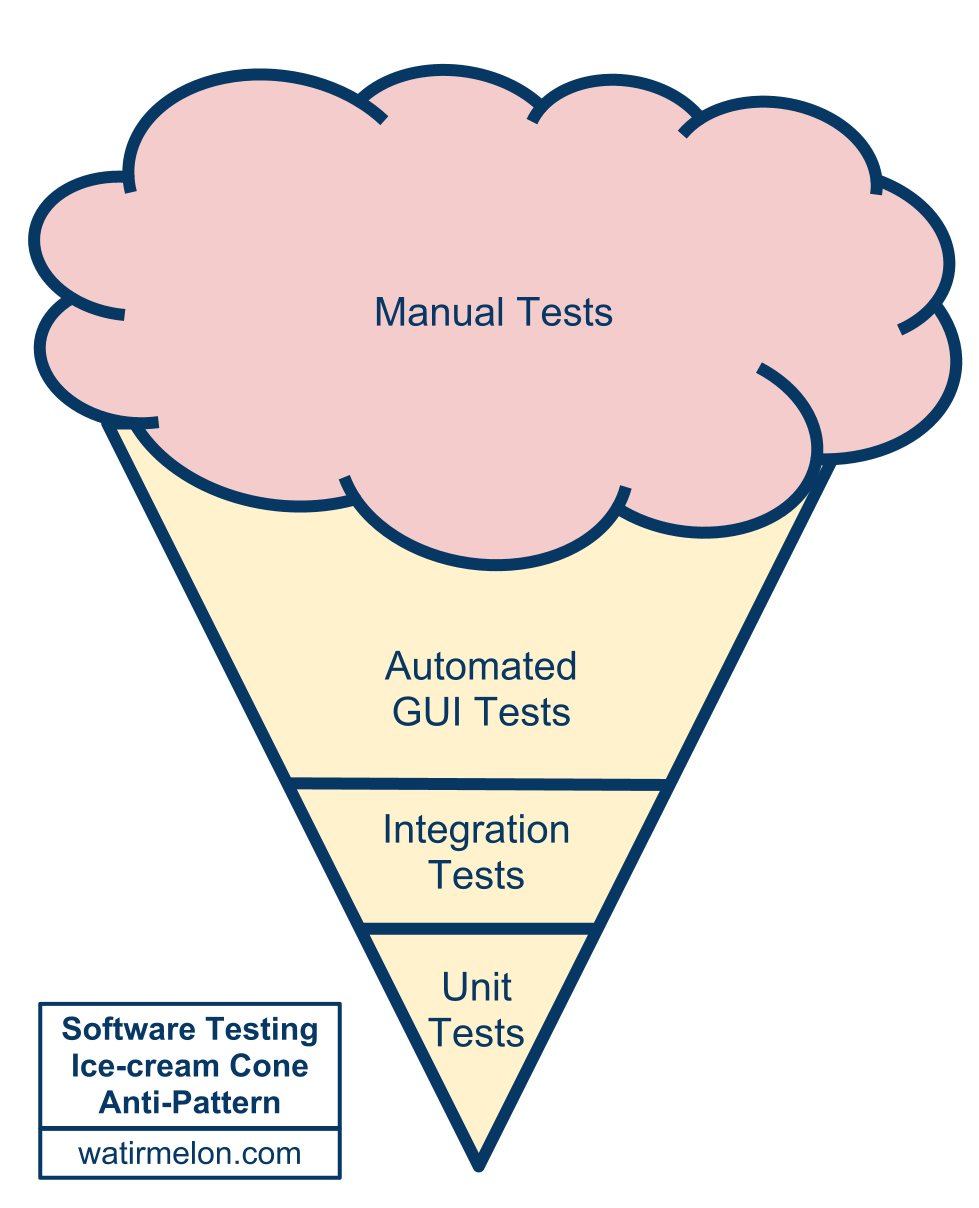 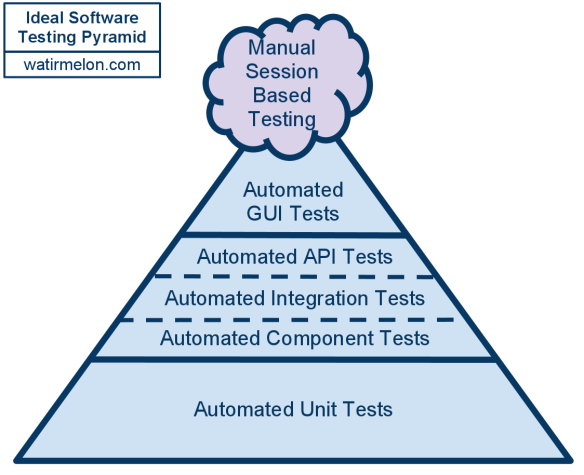 Potential Sin #4: Crap over Craftsmanship
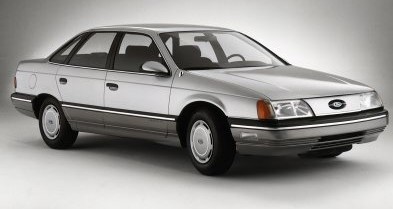 Potential Sin #5
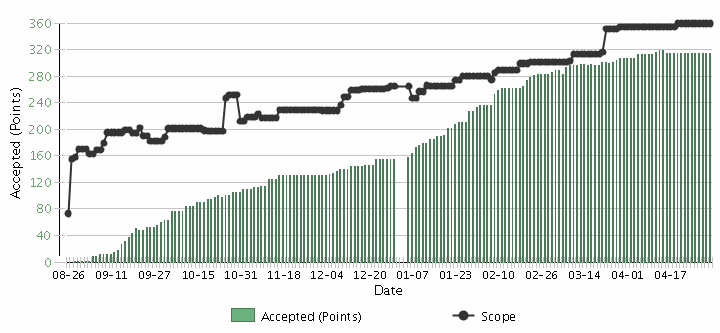 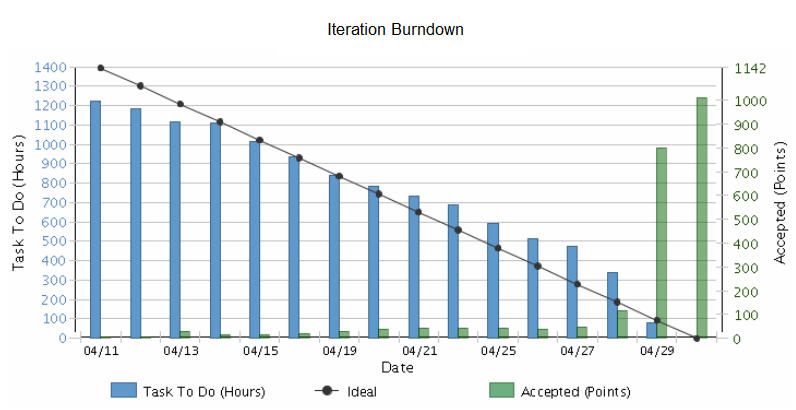 Potential Sin #5: Iterations over Releases
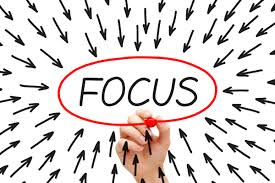 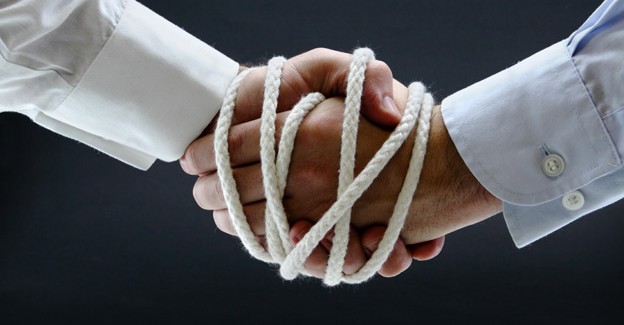 Potential Sin #5: Iterations over Releases
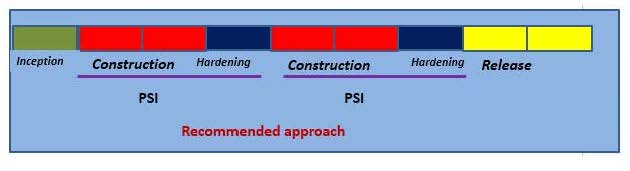 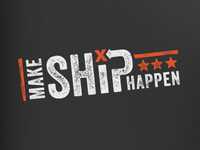 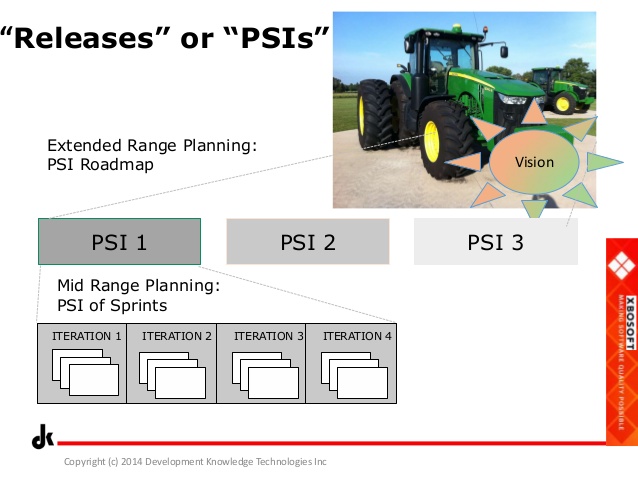 Potential Sin #5: Iterations over Releases
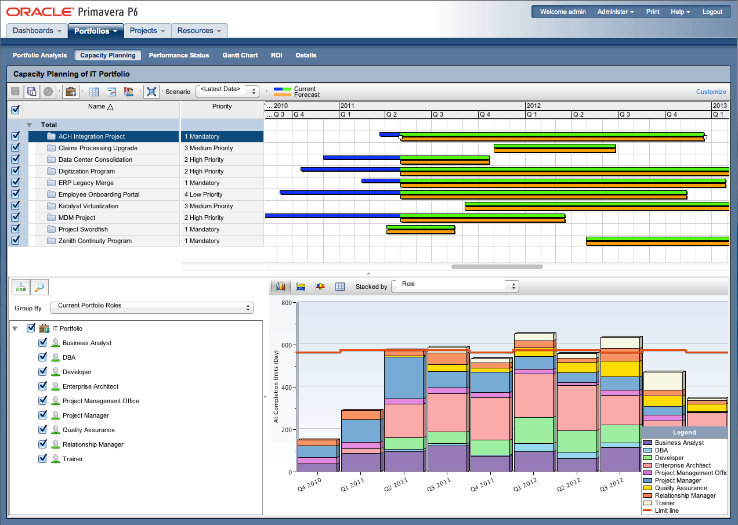 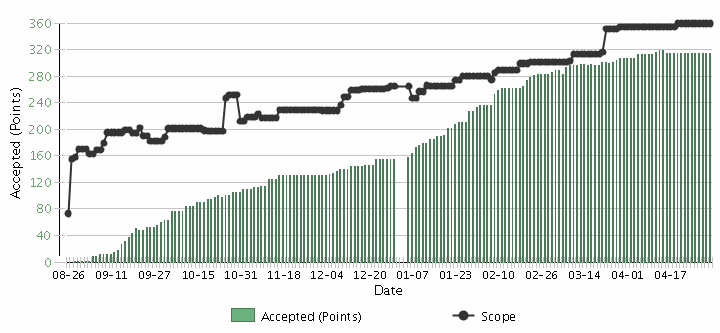 Potential Sin #6
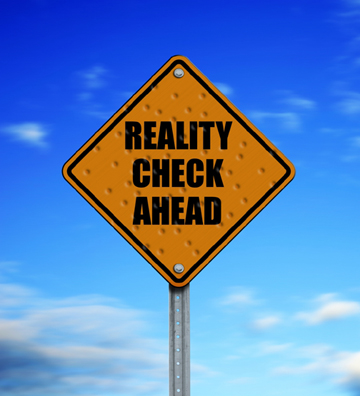 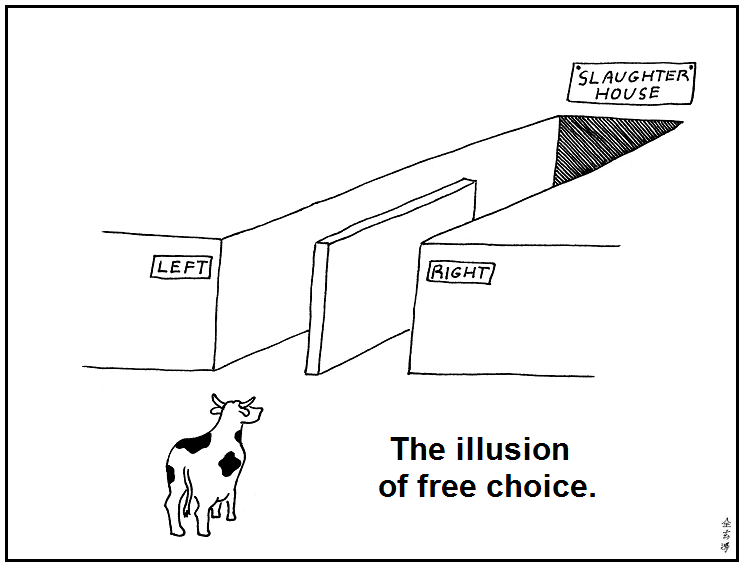 Potential Sin #6: Illusion over Reality
Scope Creep
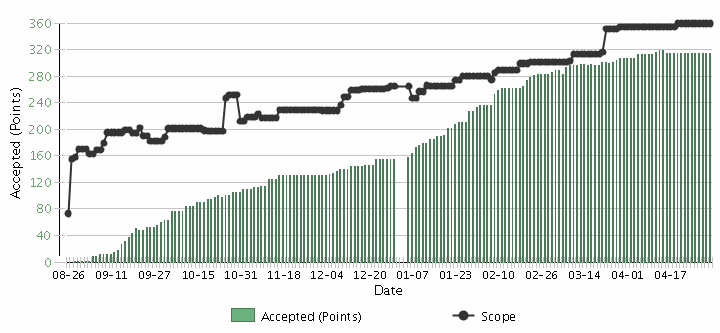 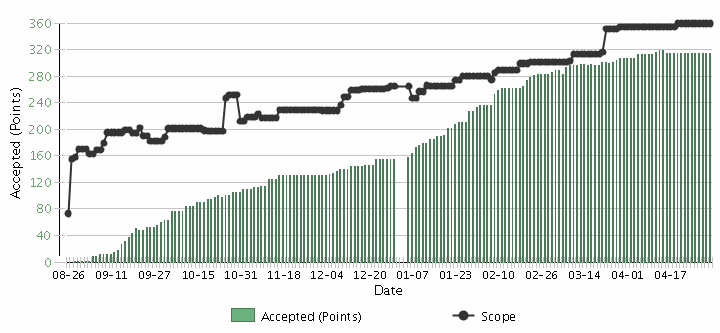 Velocity
Velocity
Potential Sin #6: Illusion over Reality
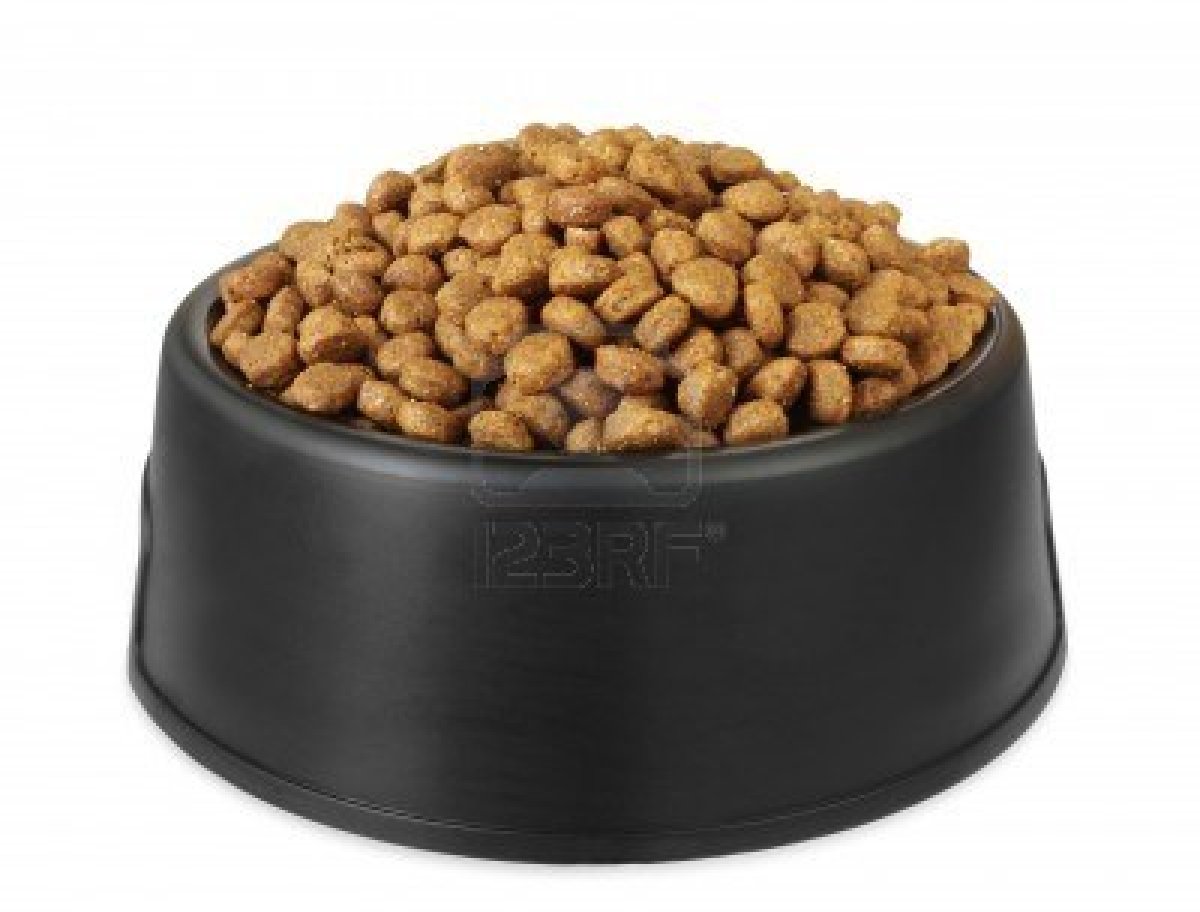 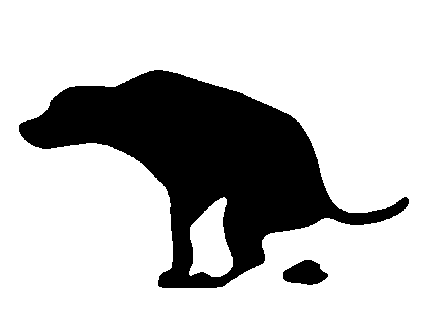 Potential Sin #6: Illusion over Reality
Scope Creep
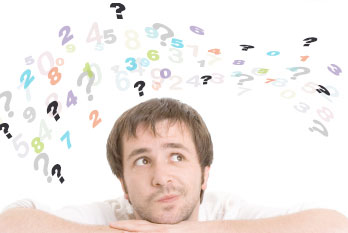 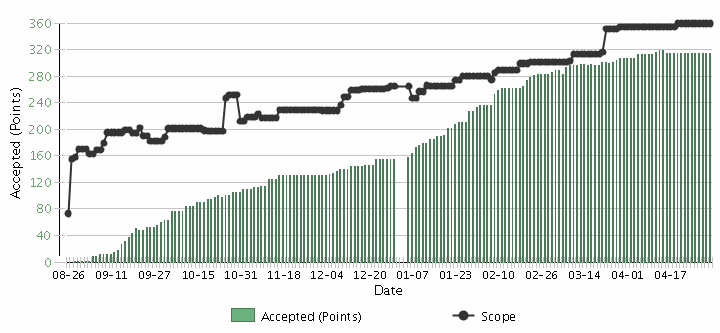 Velocity
Potential Sin #6: Illusion over Reality
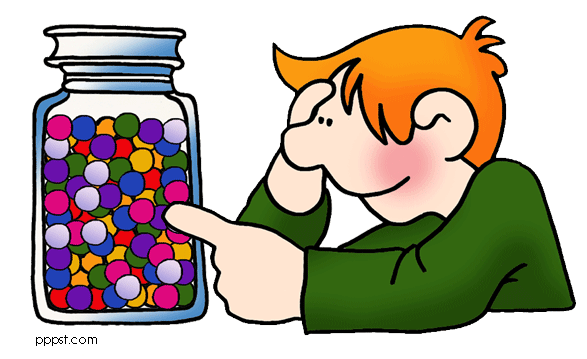 Potential Sin #6: Illusion over Reality
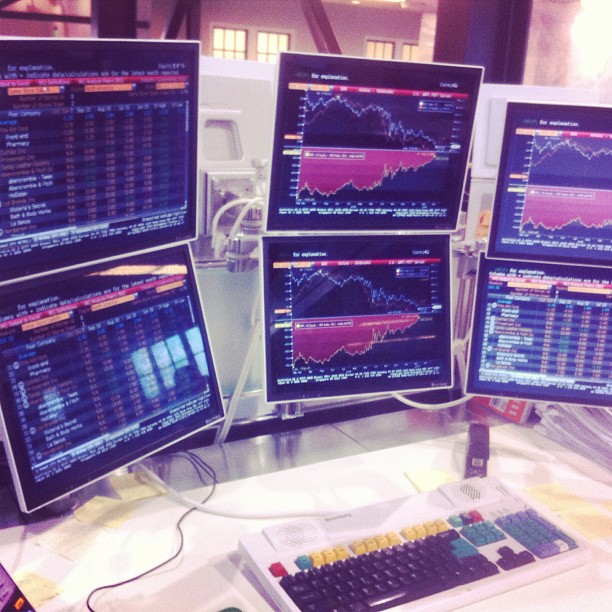 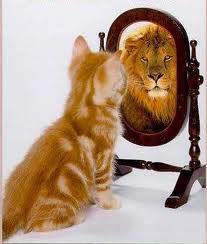 Potential Sin #7
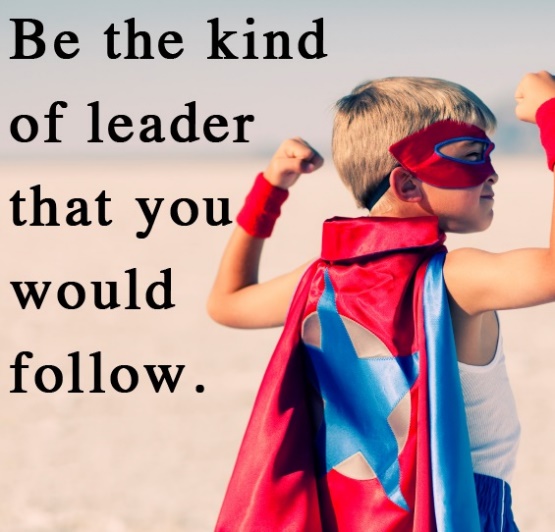 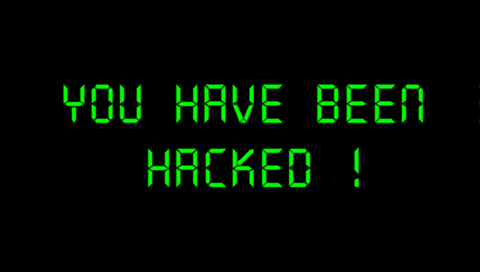 Potential Sin #7: Organizational Hacks over Leadership
Micromanagement
Outputs
Outcomes
Agile Leadership
Potential Sin #7: Organizational Hacks over Leadership
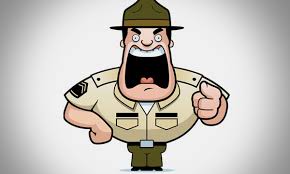 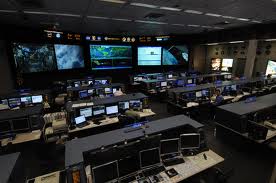 Potential Sin #7: Organizational Hacks over Leadership
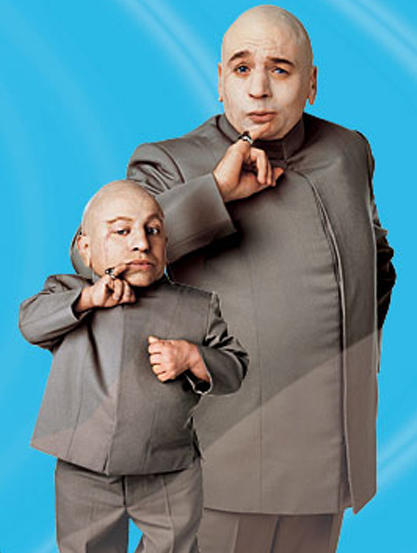 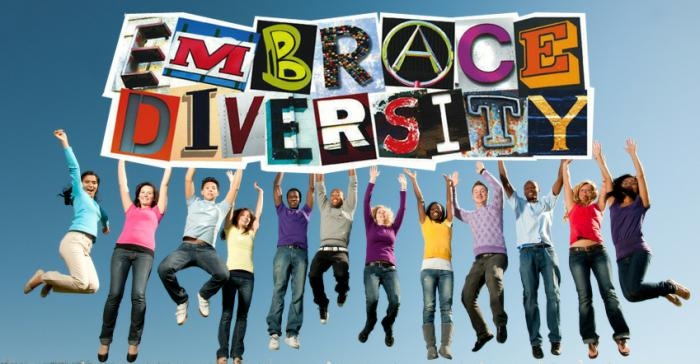 Potential Sin #7: Organizational Hacks over Leadership
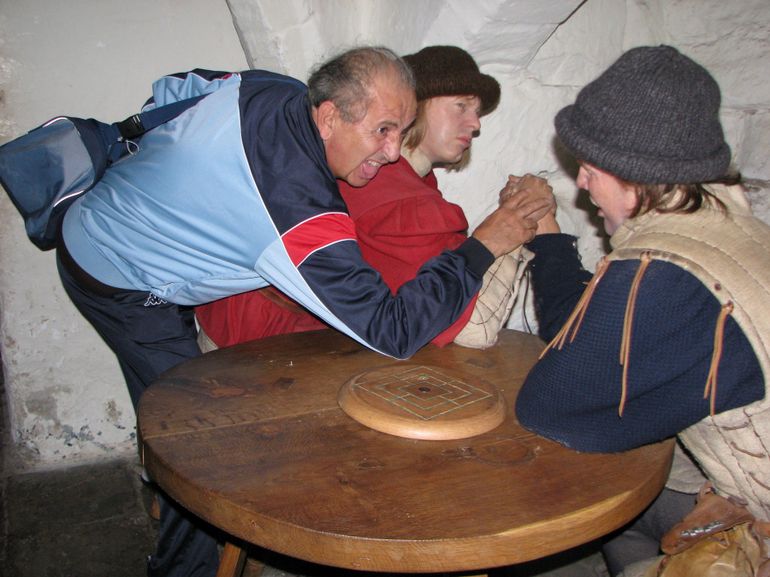 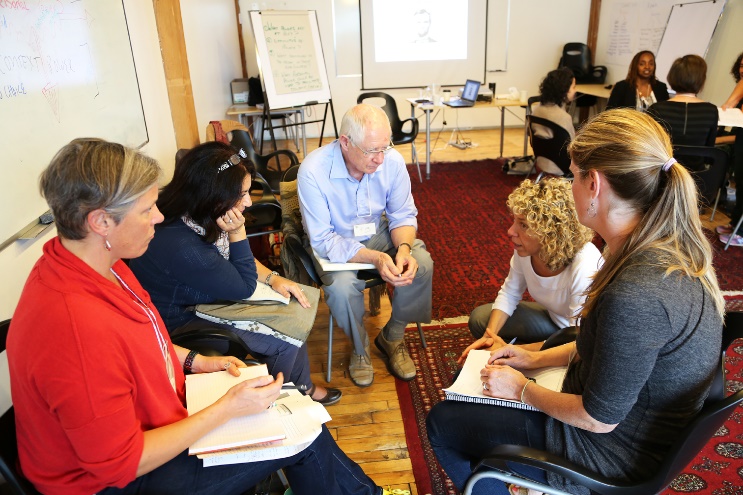 Potential Sin #7: Organizational Hacks over Leadership
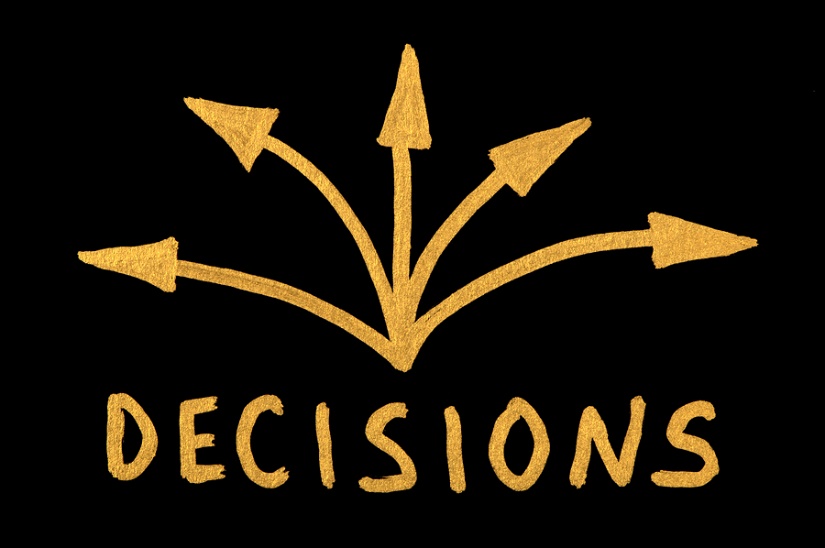 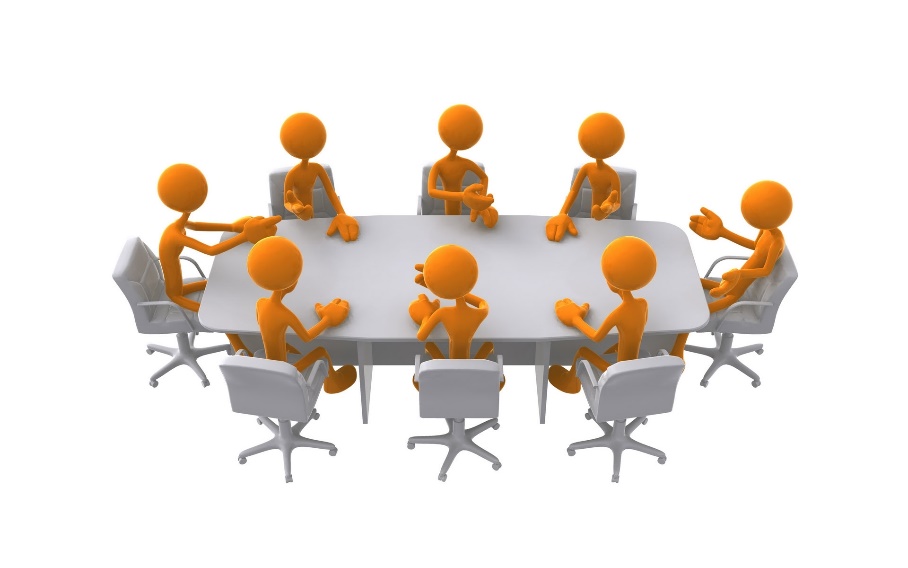 Potential Sin #7: Organizational Hacks over Leadership
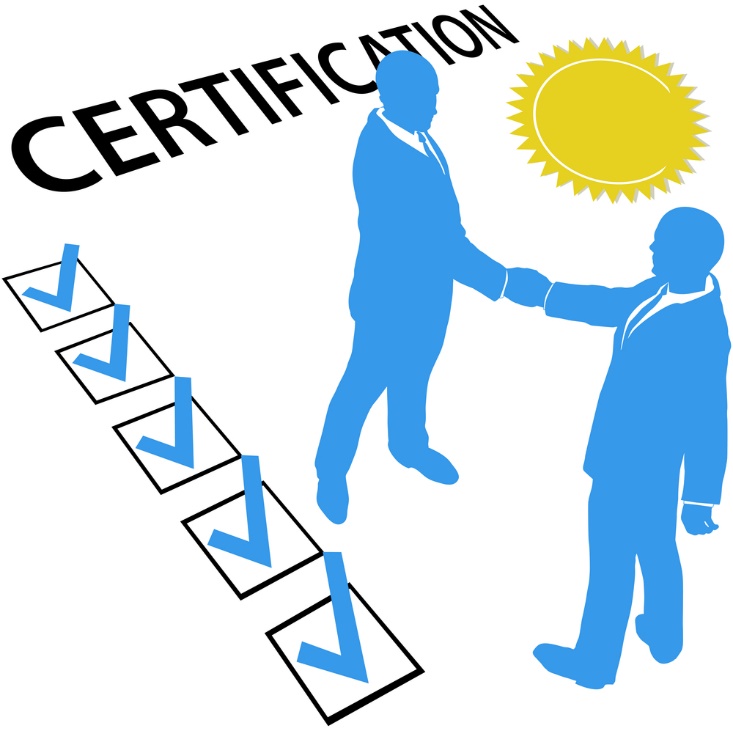 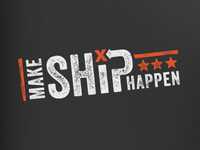 The Sinner Summary
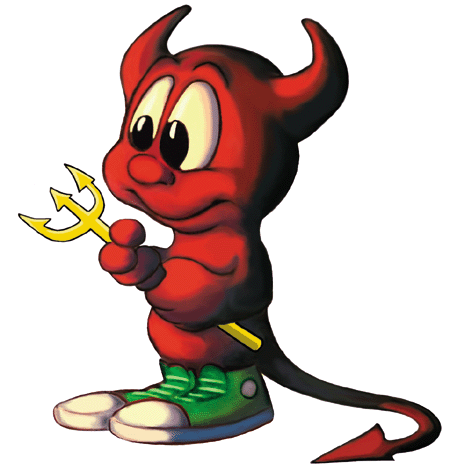 The Virtuous Path
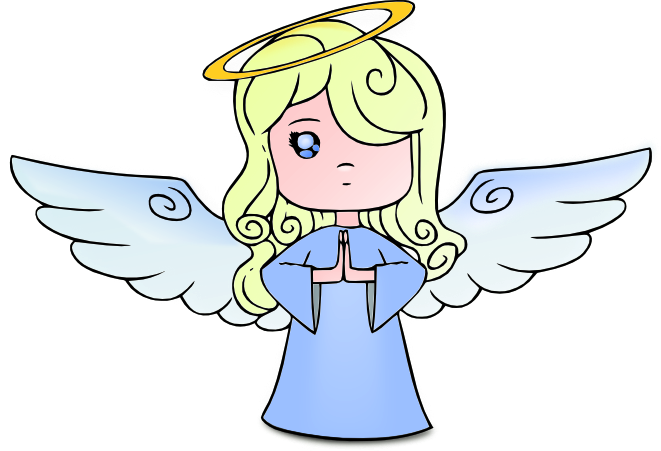 Use Retrospectives
Improve Incrementally
1-2 Items
Get Coaching as needed
Contact
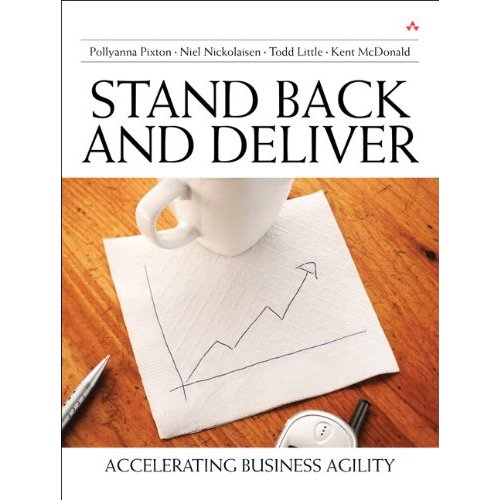 Todd Little
toddelittle@gmail.com

www.toddlittleweb.com
www.accelinnova.com
www.linkedin.com/in/toddelittle/en

@toddelittle
Questions?
Thank you!
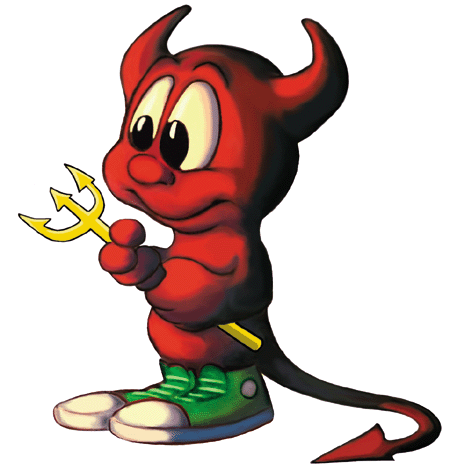